TIẾNG VIỆT 1
Tập 1
Tuần 1
Tập viết: Tô các nét cơ bản
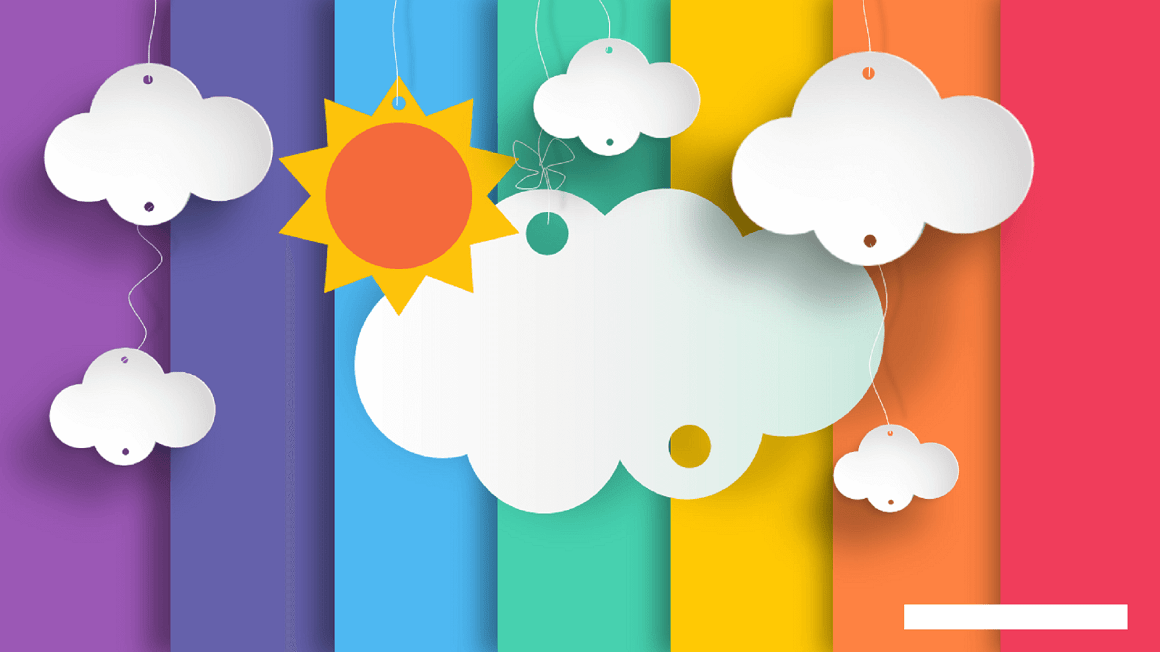 QUAN SÁT MẪU
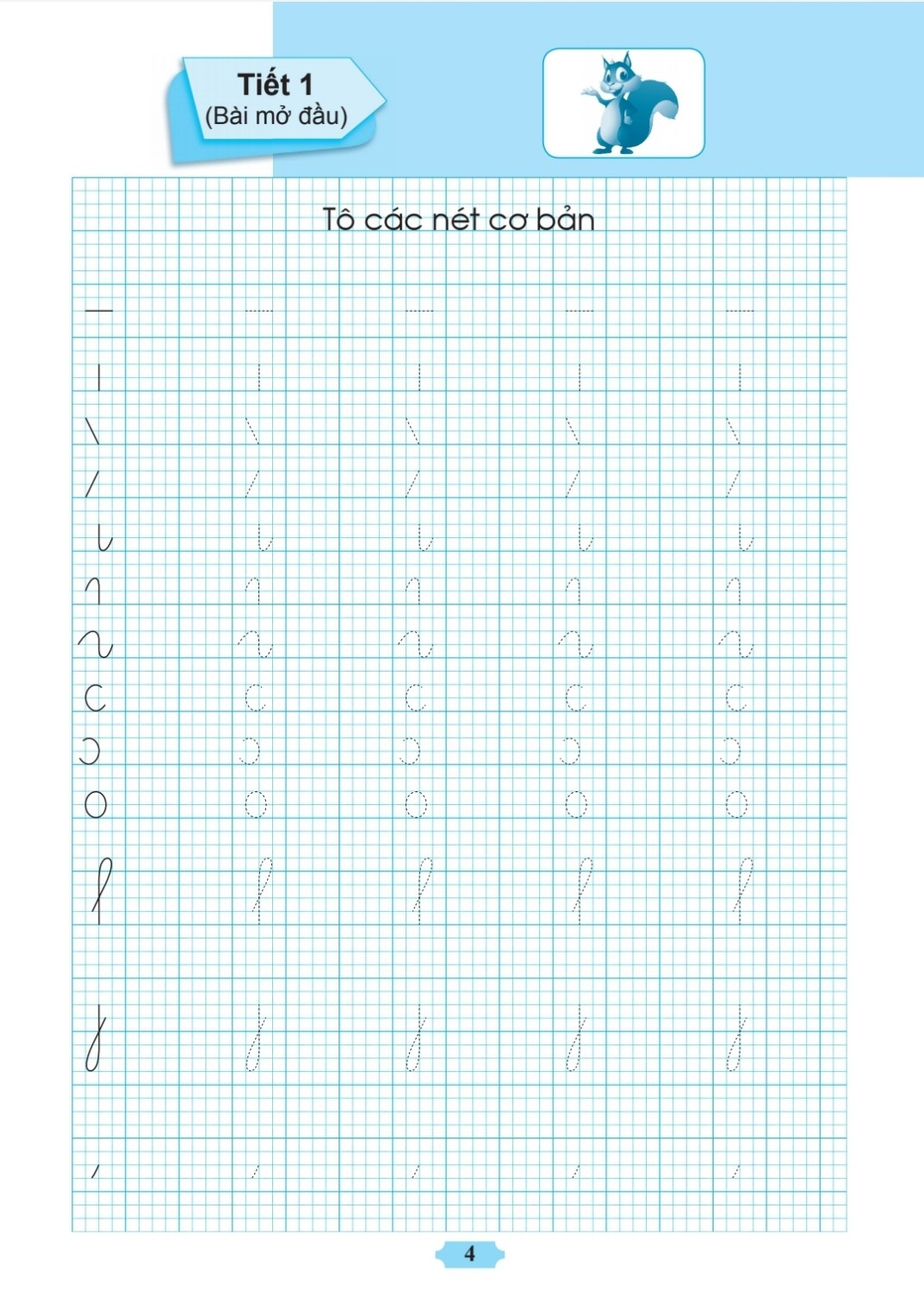 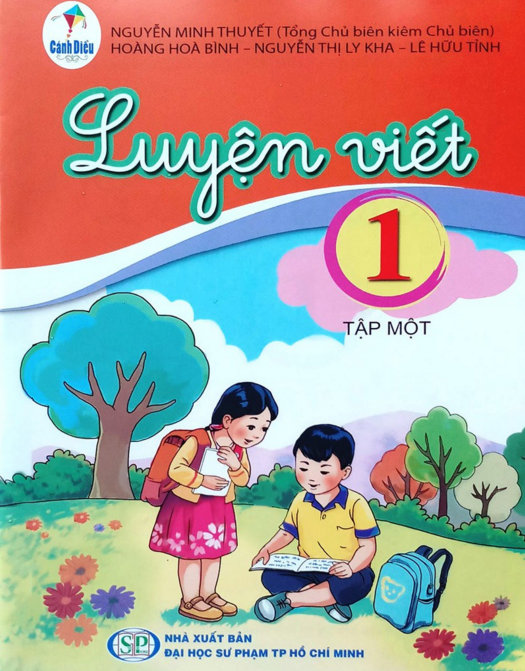 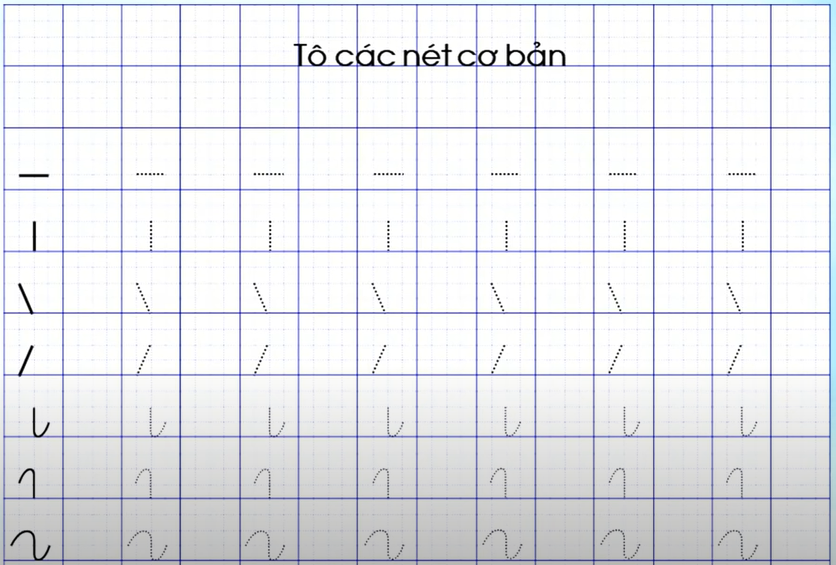 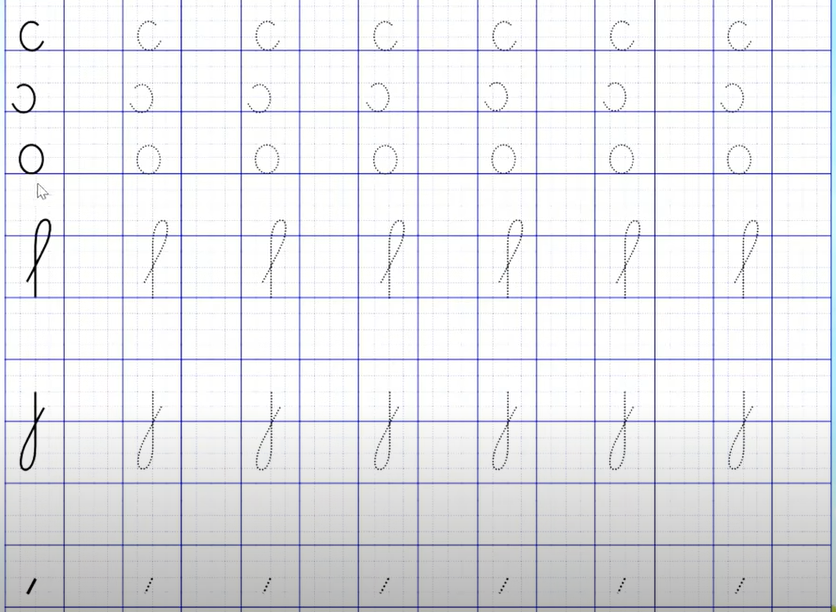 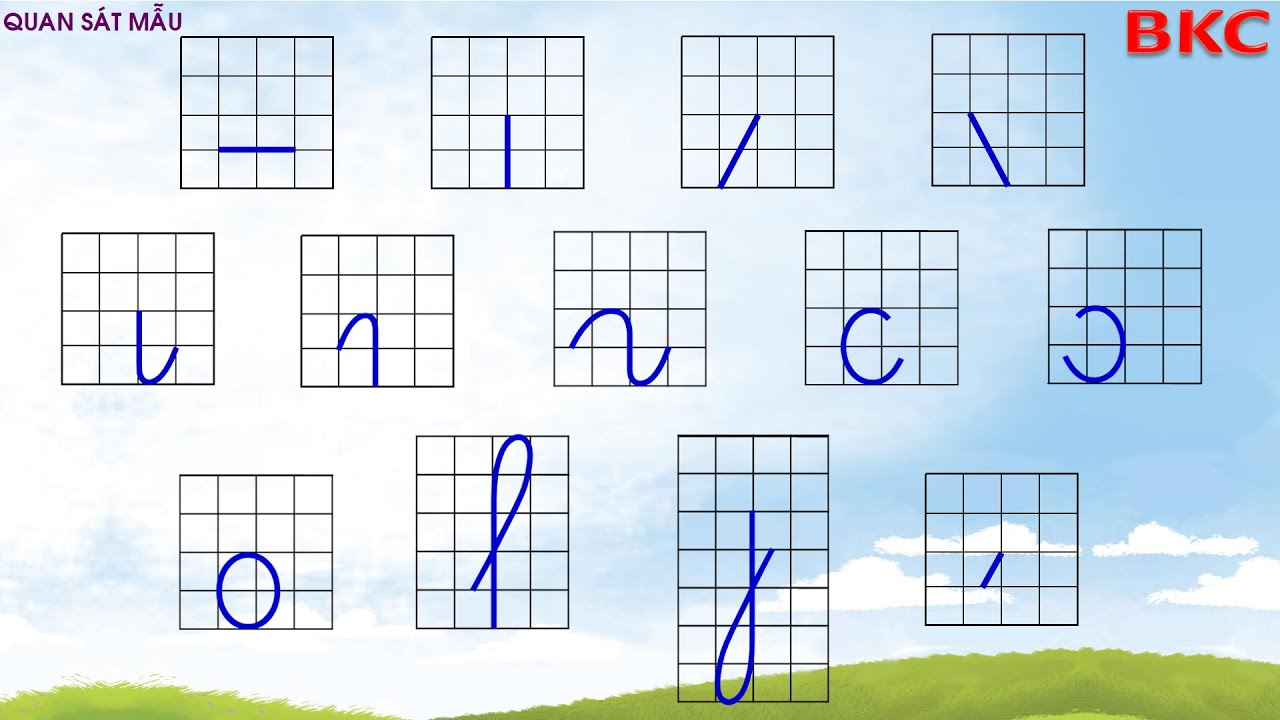 TÌM HIỂU VỀ Ô LI VÀ ĐƯỜNG KẺ
3
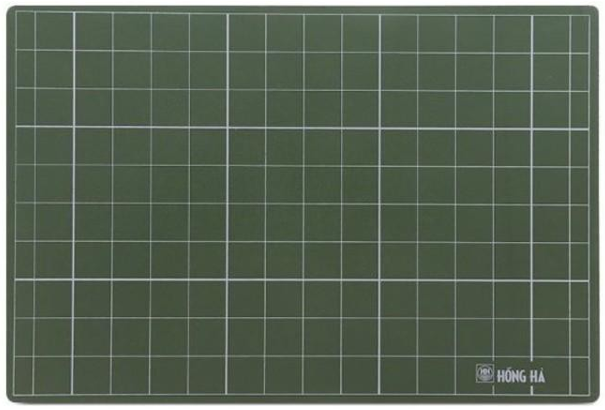 2
1
4
3
2
1
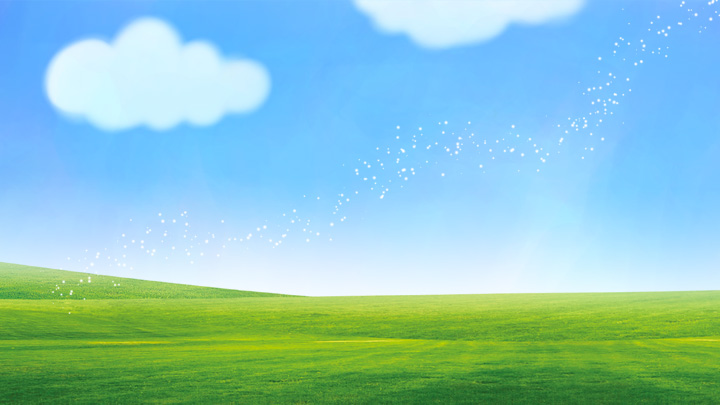 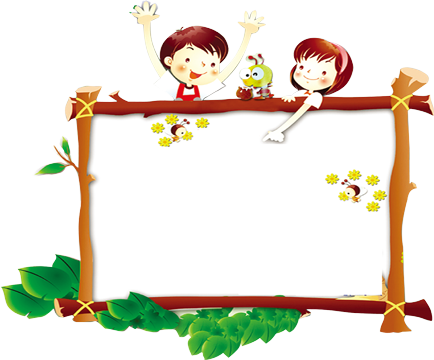 校园
安全
Thư giãn
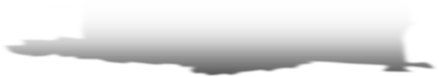 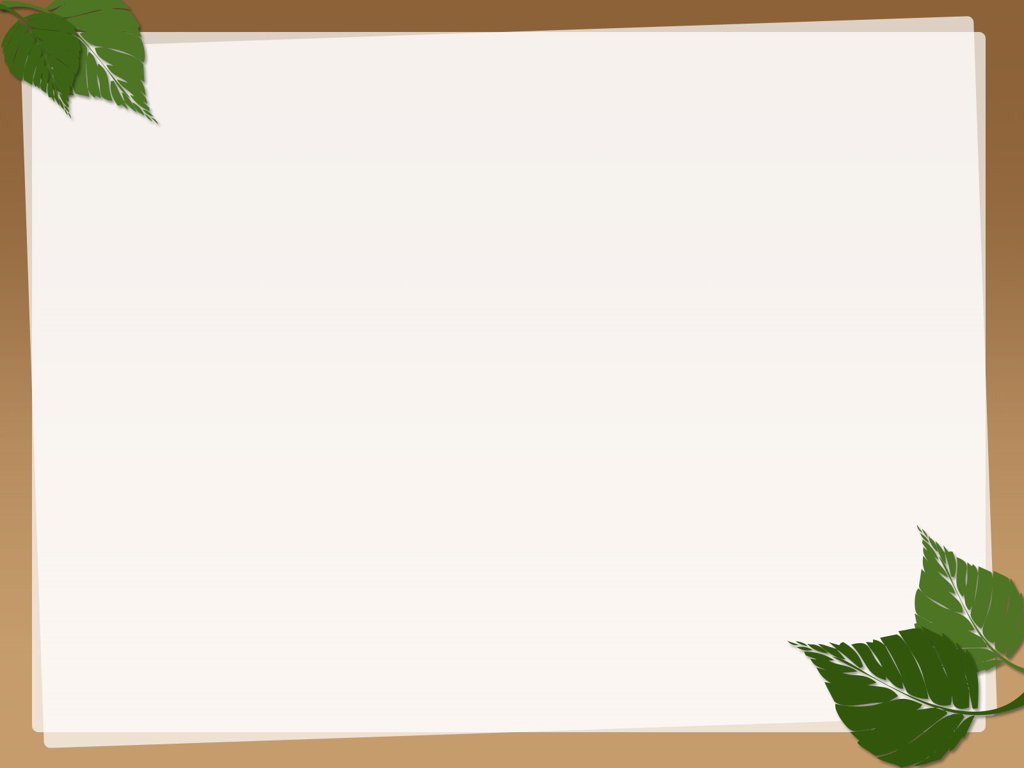 VIẾT BẢNG CON
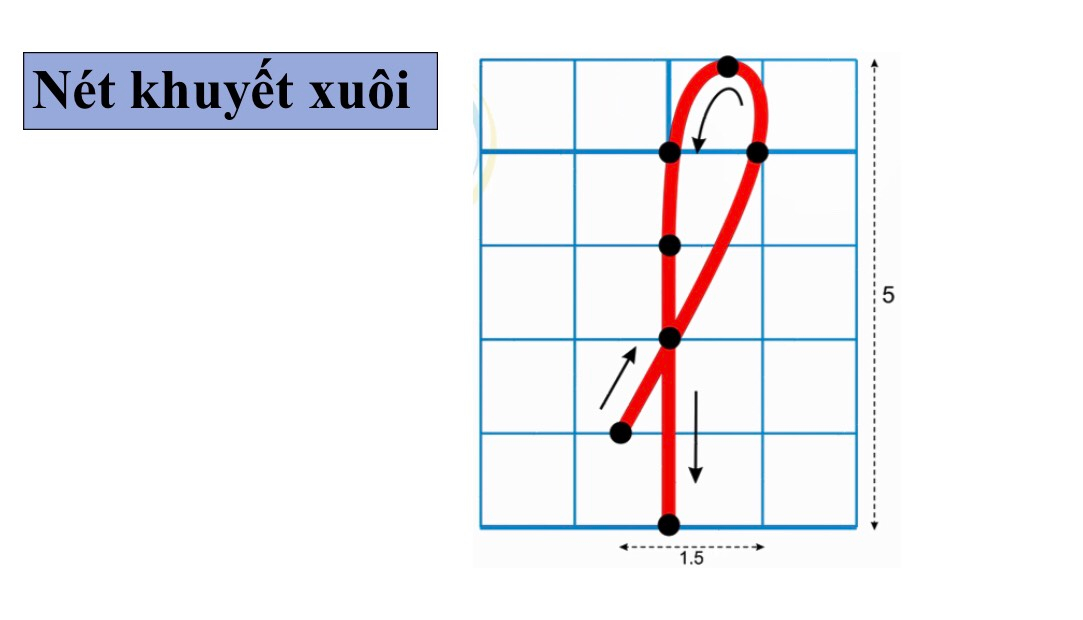 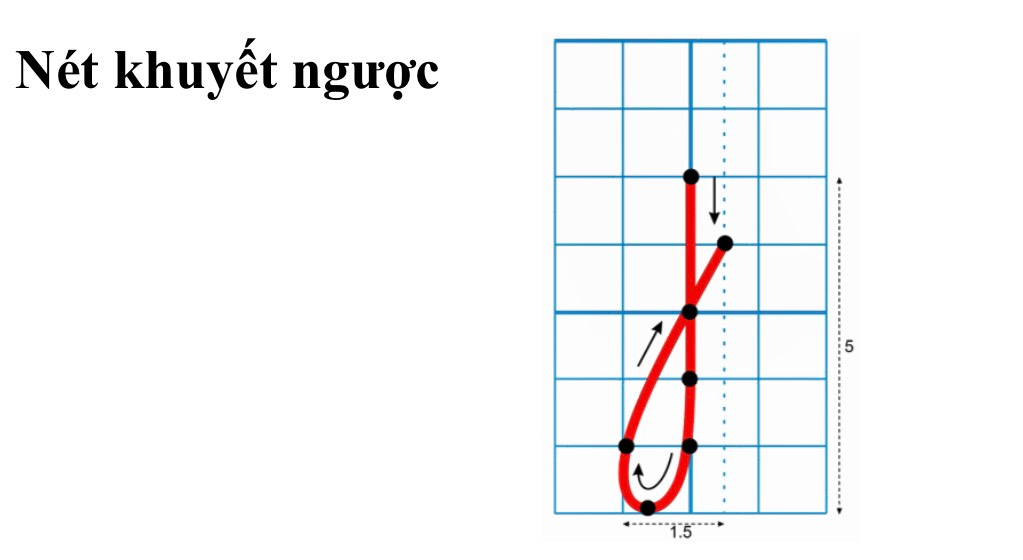 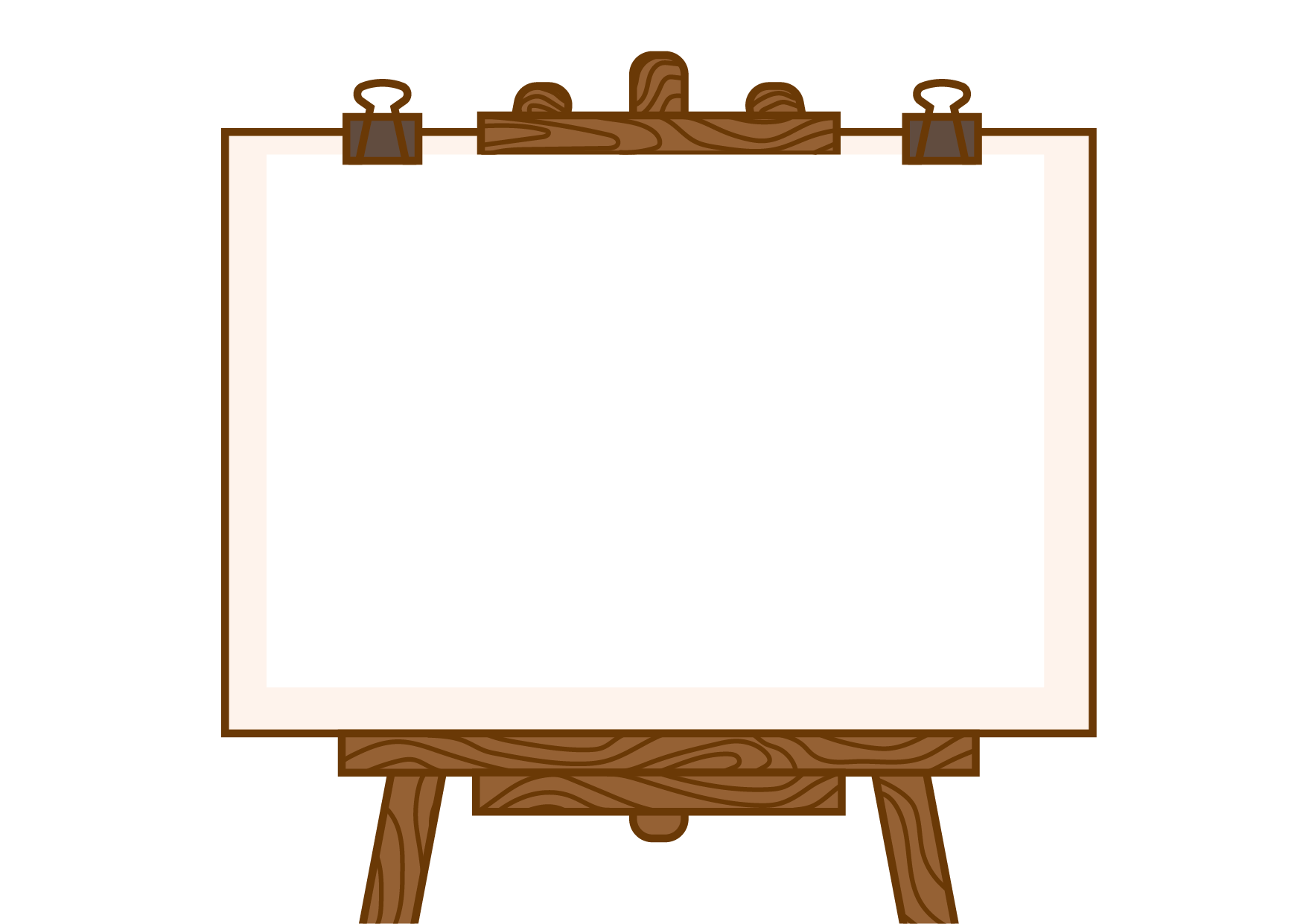 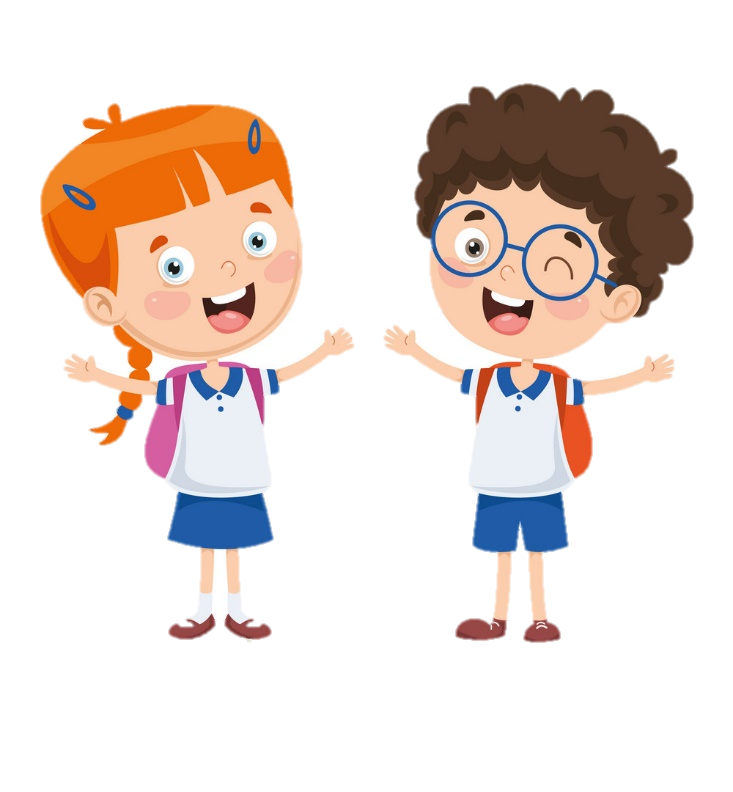 TẬP VIẾT VỞ
1
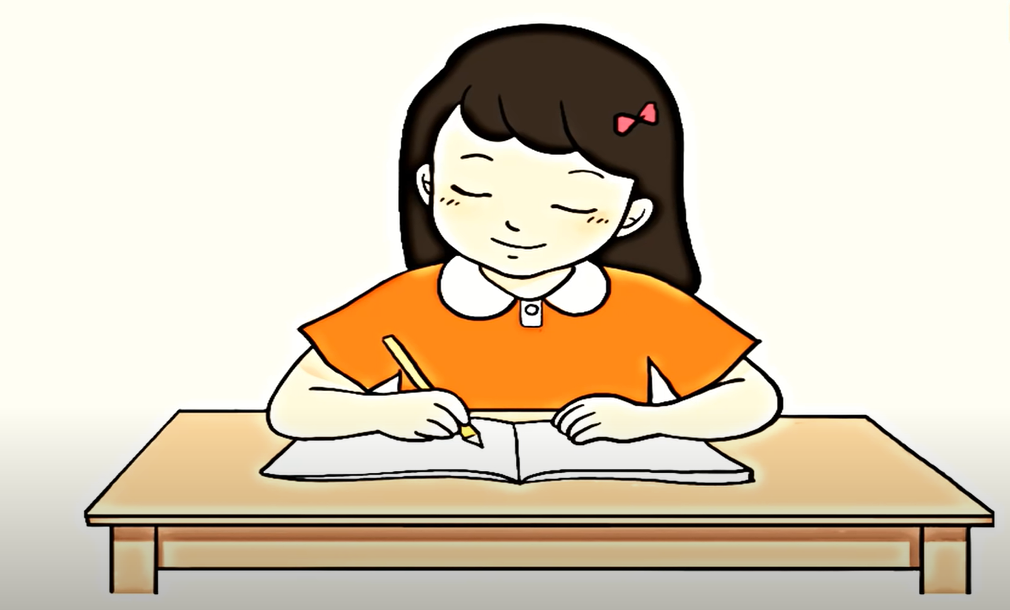 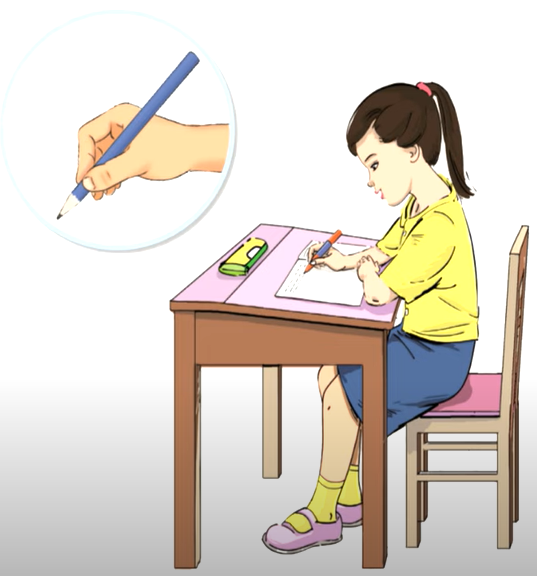 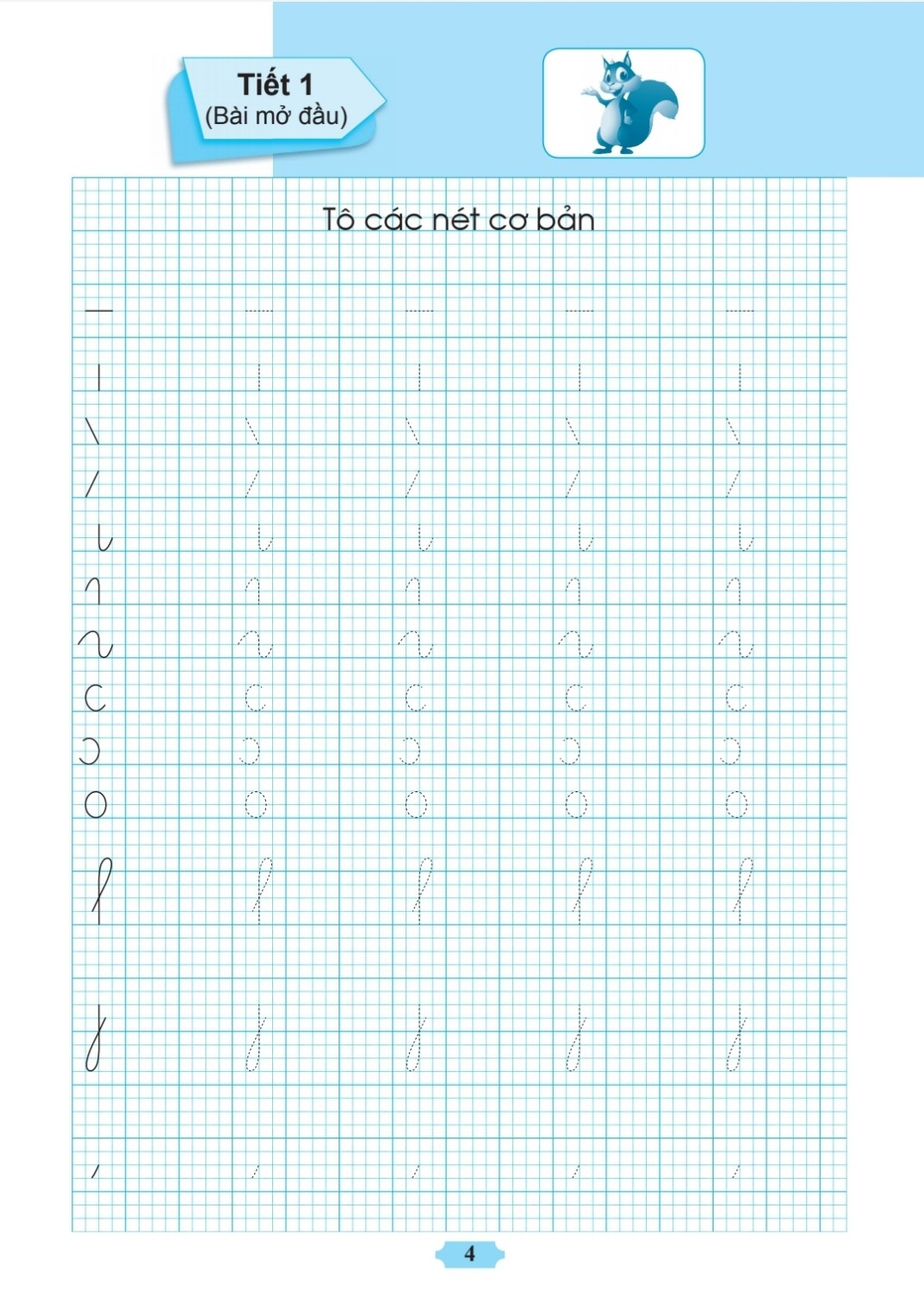 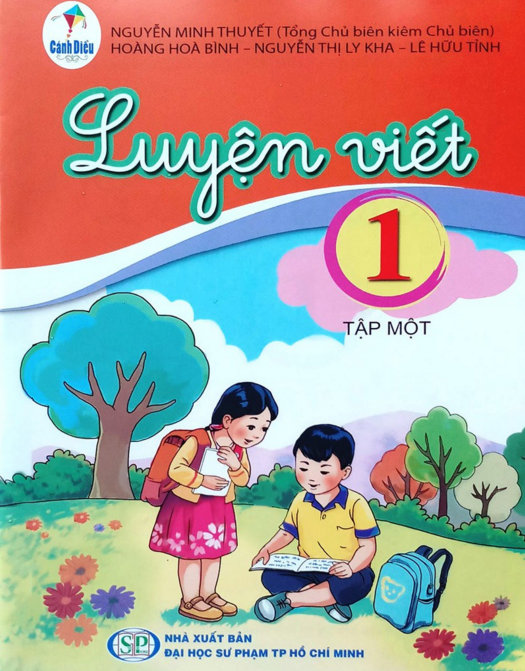 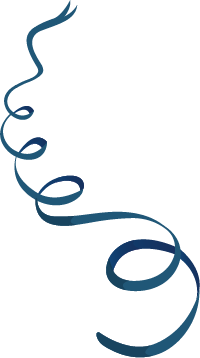 Tạm biệt và hẹn gặp lại!
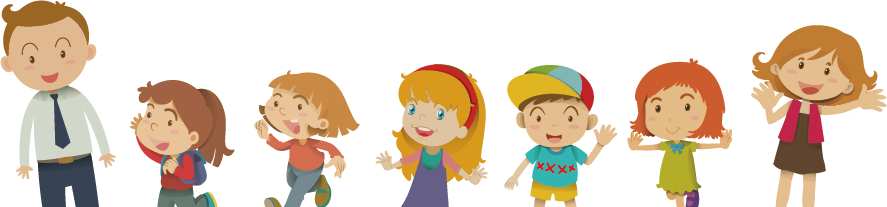